PHY 712 Electrodynamics
10-10:50 AM  MWF  Olin 107

Plan for Lecture 27:
Continue reading Chap. 14 – Synchrotron radiation
Radiation from electron synchrotron devices
Radiation from astronomical objects in circular orbits
04/04/2014
PHY 712  Spring 2014 -- Lecture 27
1
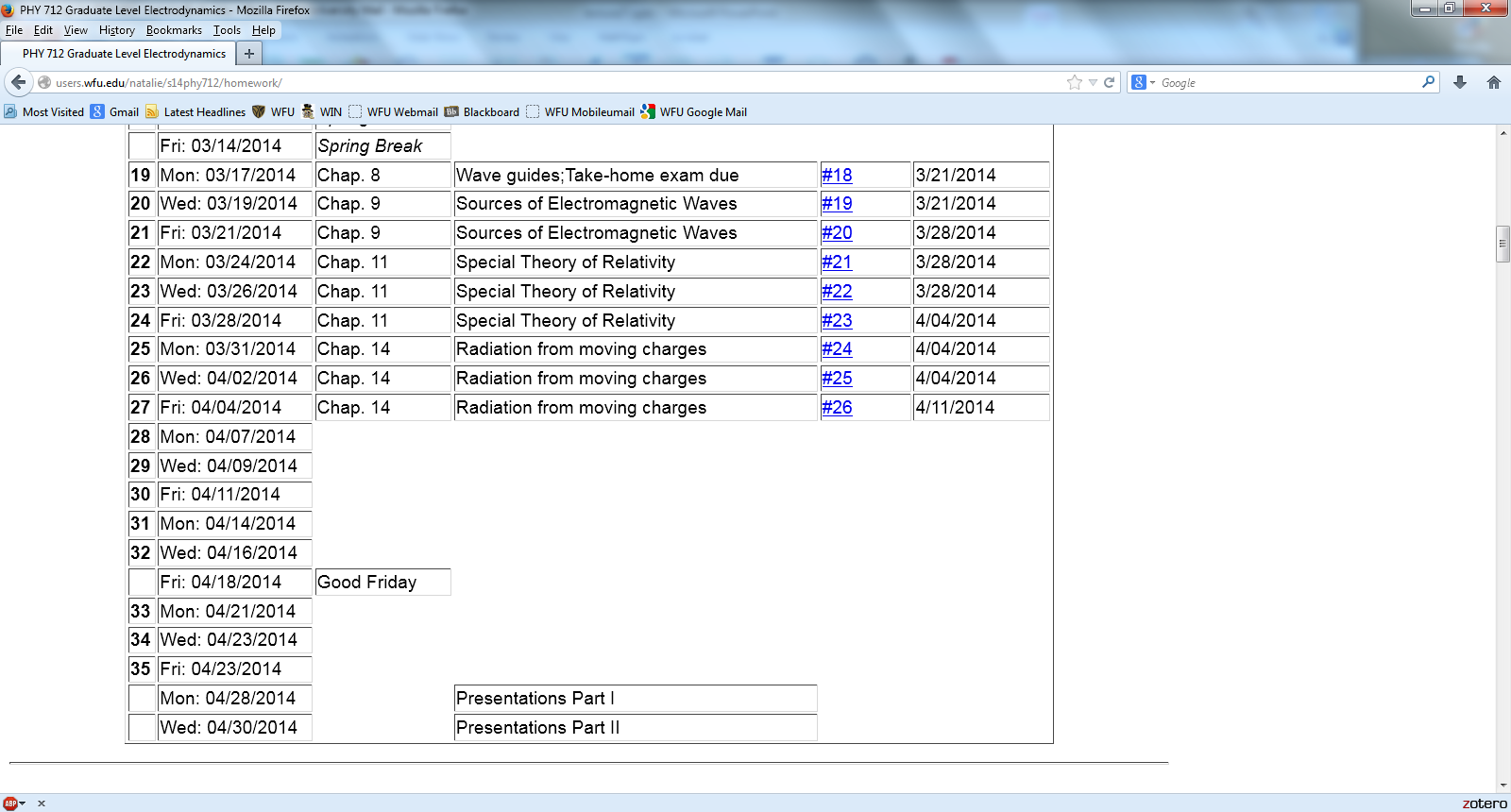 04/04/2014
PHY 712  Spring 2014 -- Lecture 27
2
Radiation from charged particle in circular path
z
r
Power distribution for circular acceleration
.
b
q
y
b
x
04/04/2014
PHY 712  Spring 2014 -- Lecture 27
3
Spectral composition of electromagnetic radiation -- continued
04/04/2014
PHY 712  Spring 2014 -- Lecture 27
4
Synchrotron radiation light source installations
Synchrotron radiation center in  Madison, Wisconsin
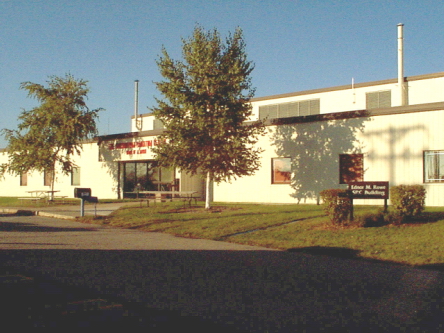 Ec=0.5 GeV and 1 GeV;     lc = 20 Å    and 10 Å
http://www.src.wisc.edu/
04/04/2014
PHY 712  Spring 2014 -- Lecture 27
5
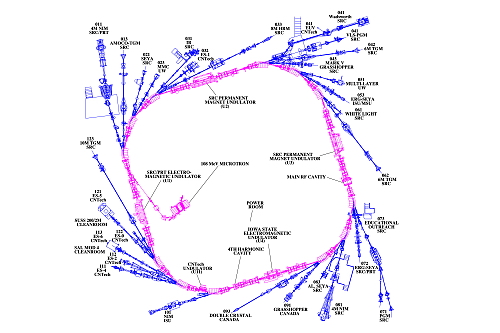 SRC – “Aladdin” --
Madison
Wisconsin
04/04/2014
PHY 712  Spring 2014 -- Lecture 27
6
Brookhaven National Laboratory – National Light Source
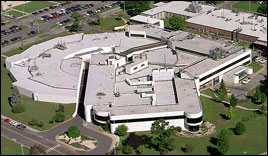 Ec=0.6 GeV;     lc = 20 Å
http://www.bnl.gov/ps/
04/04/2014
PHY 712  Spring 2014 -- Lecture 27
7
z
r
.
b
q
Top view:
y
b
x
r
y
x
04/04/2014
PHY 712  Spring 2014 -- Lecture 27
8
z
r
.
b
q
y
b
x
04/04/2014
PHY 712  Spring 2014 -- Lecture 27
9
z
r
.
b
q
y
b
x
04/04/2014
PHY 712  Spring 2014 -- Lecture 27
10
04/04/2014
PHY 712  Spring 2014 -- Lecture 27
11
Some details:
Modified Bessel functions
Exponential factor
04/04/2014
PHY 712  Spring 2014 -- Lecture 27
12
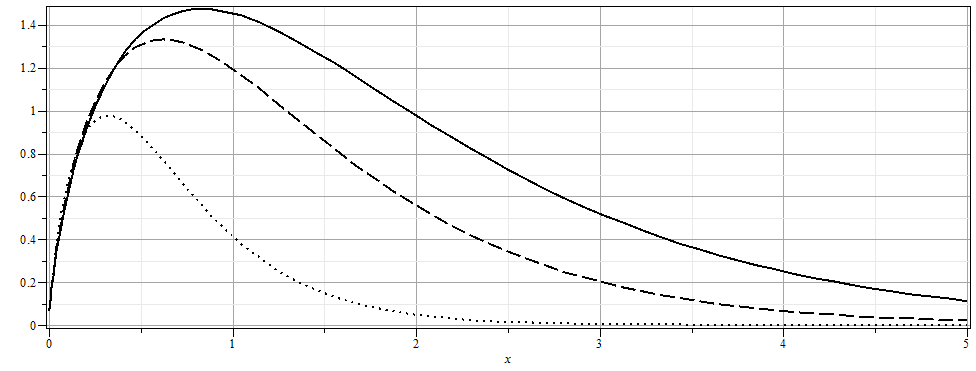 04/04/2014
PHY 712  Spring 2014 -- Lecture 27
13
The second example of synchroton radiation comes from a distant charged particle moving in a circular trajectory such that the spectrum represents a superposition of light  generated over many complete circles.   In this case, there is an interference effect which results in the spectrum consisting
of discrete multiples of v/r. For this case we need to reconsider the analysis. There is a very convenient Bessel function identity of the form:
04/04/2014
PHY 712  Spring 2014 -- Lecture 27
14
Astronomical synchrotron radiation -- continued:
04/04/2014
PHY 712  Spring 2014 -- Lecture 27
15
Astronomical synchrotron radiation -- continued:
In both of the expressions, the sum over m includes both negative and positive values. However, only the positive values of w and therefore positive values of m are of interest. Using the identity:                                      the
result becomes:
These results were derived by Julian Schwinger (Phys. Rev. 75, 1912-1925 (1949)). The discrete case is similar to the result quoted in Problem 14.15 in Jackson's text. For information on man-made synchrotron sources, the following web page is useful: http://www.als.lbl.gov/als/synchrotron_sources.html.
04/04/2014
PHY 712  Spring 2014 -- Lecture 27
16